Computing from an Electric and Gas Utility Perspective
CSCE 190 April 15, 2013

Chris Pierson, IT Manager
Latoya Ellis, Infrastructure Analyst
Chris Broom, Applications Developer
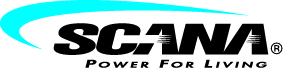 SCANA Corporation
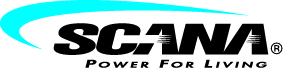 $11 billion energy-based holding company headquartered in Cayce, South Carolina 

SCANA’s stock is included in the S&P 500 index

Generate and sell electricity

Purchase, sell and transport natural gas
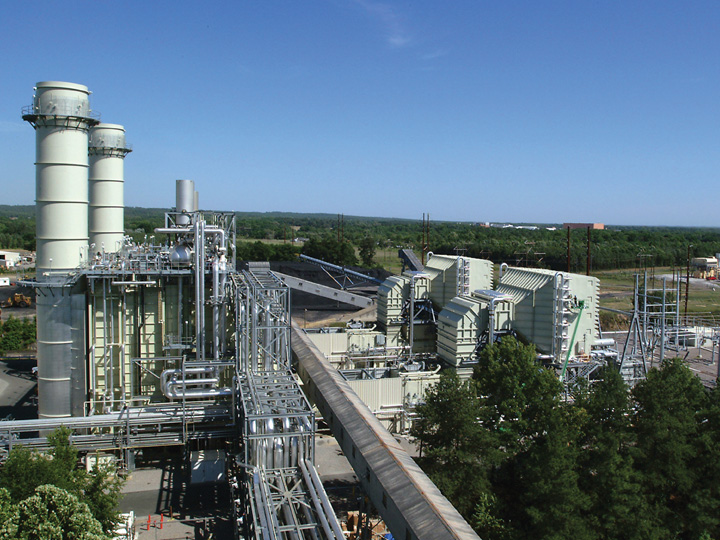 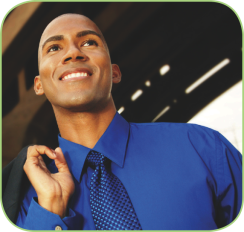 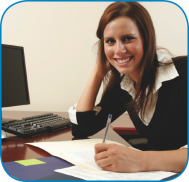 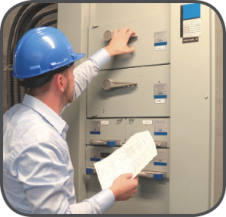 2
IT at SCANA
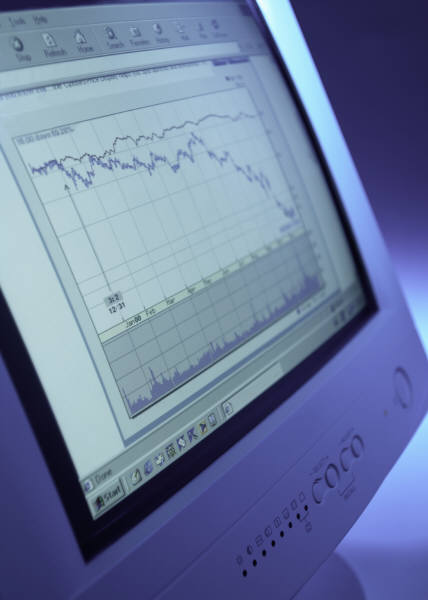 50% Applications Development,   50% Infrastructure
2 Data Centers
High Availability Capabilities
Redundant 10 GB core network
Secure Wireless Campus & Service Trucks 
1,000+ Software Applications
3
Technology
A little bit of everything
Microsoft .NET, Business Objects, HP & IBM UNIX, Linux, EMC Storage, CISCO Network, PeopleSoft, Filenet 
We Support most Microsoft Products
DB2, Oracle, Teradata, MS SQL Server
Mainframe critical for core processing
Remote computing capabilities
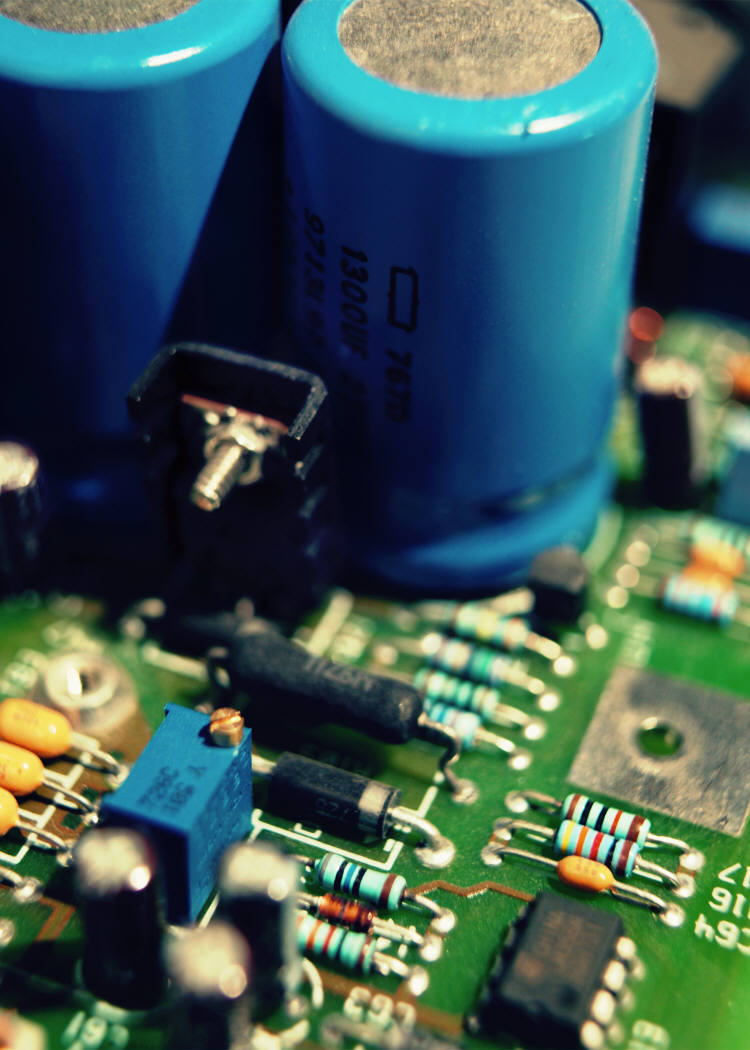 4
SCANA IST Job Families
Applications Development
 Database Administration
 Infrastructure Analyst
 Infrastructure Tech
 IST Project Management
 IST Training
 Security Analyst
 IT Analyst
Network Planning and Engineering
Systems Programming
Technical Writing
Technology Consultant
Telecommunications Tech
Leadership
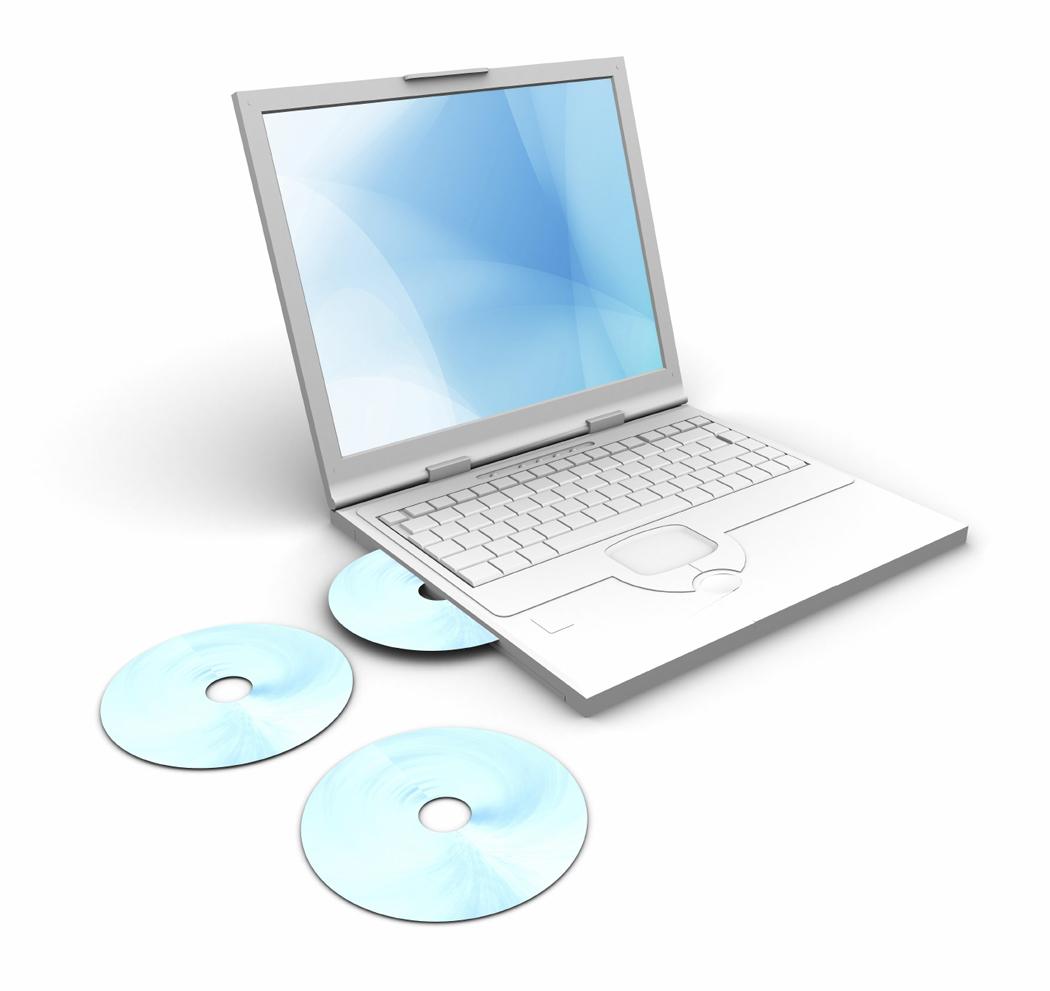 5
Employee Makeup
400+ IST employees
Many have BS in Computer Science, Management Information Science,or related field
44% female; 22% minority
Historically low turnover, but high potential due to boomer retirement
30% Gen X, 12% Gen Y
6-10 positions in Co-op programs
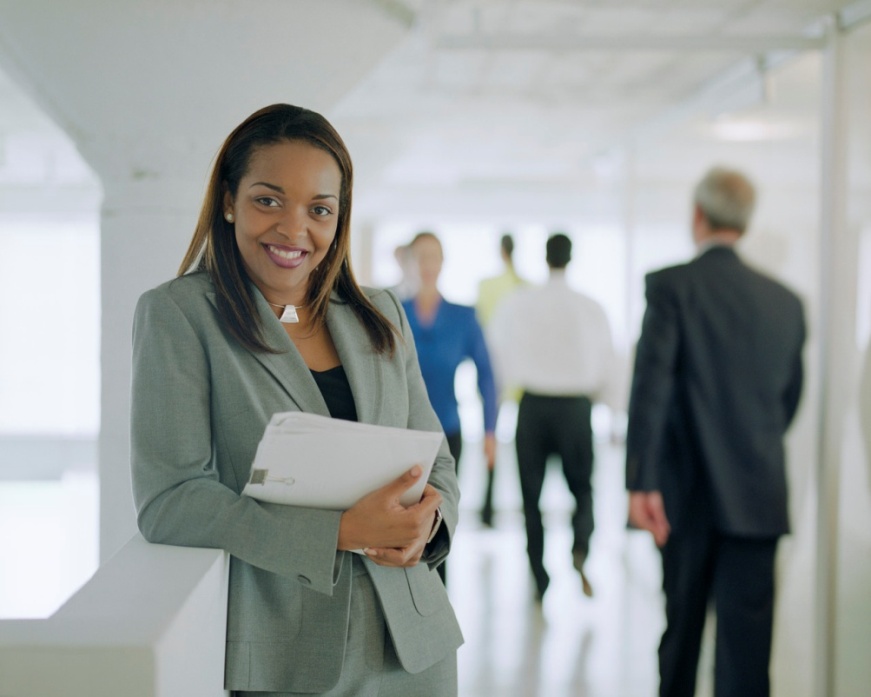 6
How IST fits into the business
Everything we do depends IT:

Functional Systems

Cross-Functional Systems

Underlying Technologies
7
We aren’t always at our desks
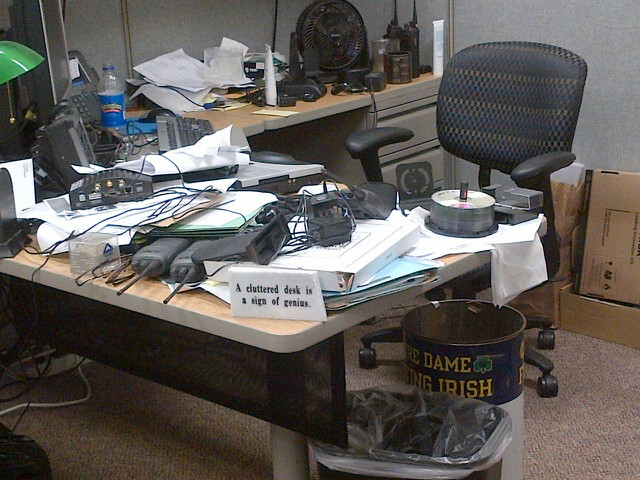 8
[Speaker Notes: Bill Lamprey’s desk – he spends most of his time out in the field during the day]
We work hard
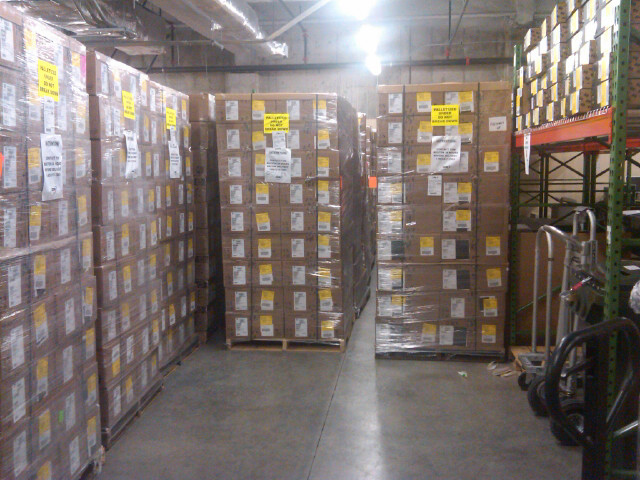 9
[Speaker Notes: Workstations at the CHQ ready for mass deployment during our desktop modernization effort]
We do outreach
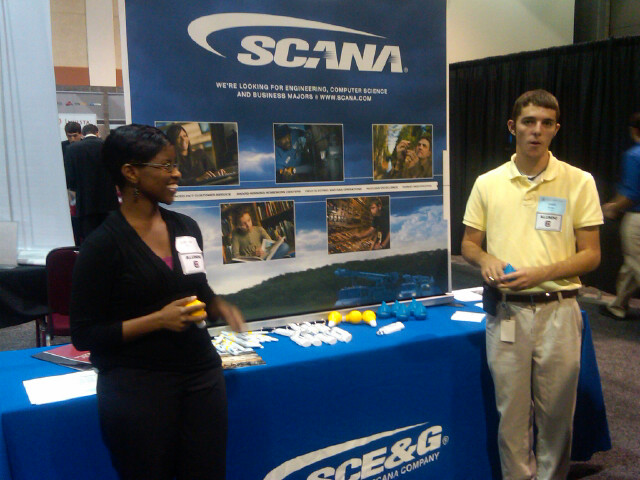 10
We support education
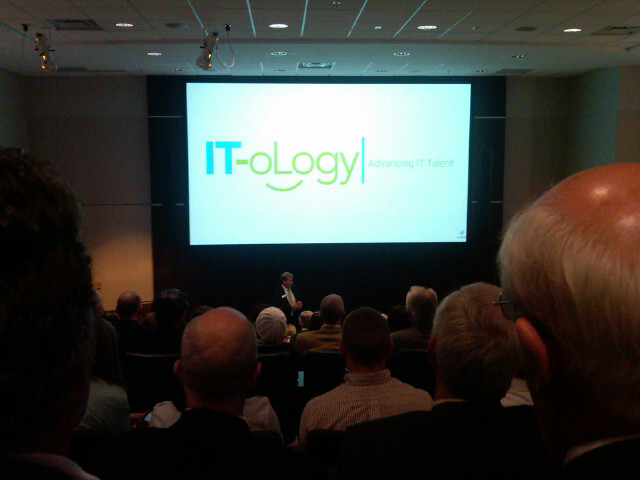 11
We support universities
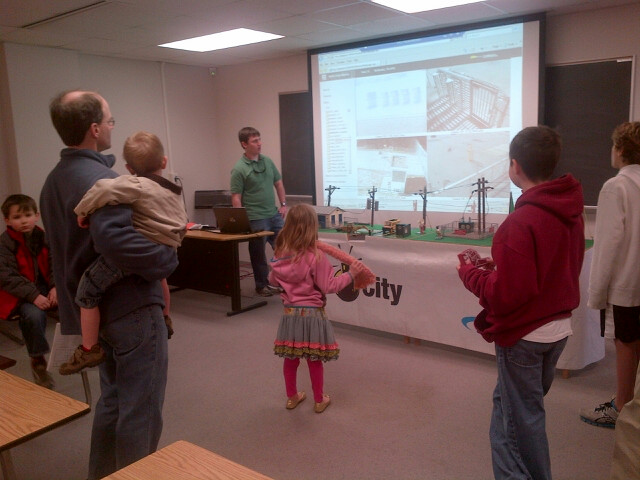 12
[Speaker Notes: Engineering week at USC 2012]
We support the community
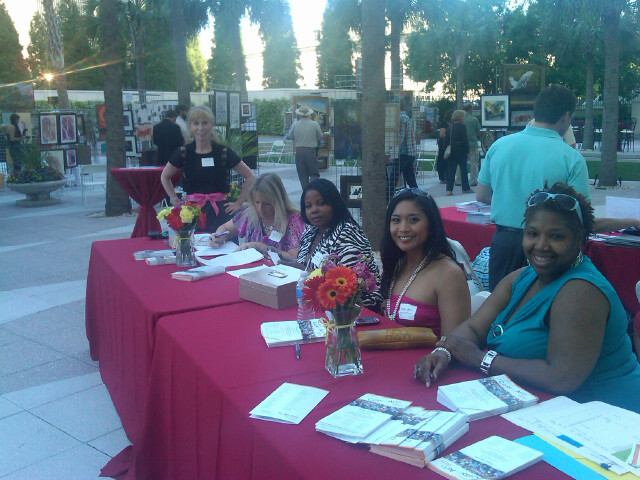 13
We eat and have fun
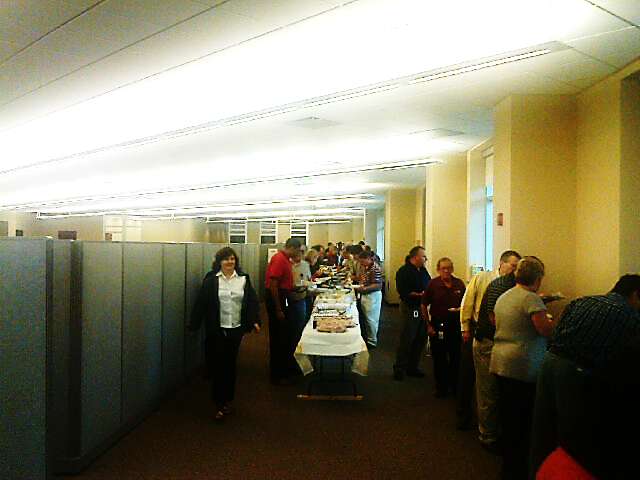 14
My career-22 years, never bored
ROLES:
 Student assistant 
 Applications developer
 Systems analyst
 Project manager
 Applications specialist
 IT Supervisor
 Client manager
 Program manager
 IT manager
OPPORTUNITIES:
 Electric Operations
 Client/server (internet start)
 Fossil/Hydro plant IT
 SCANA Energy startup
 PSNC merger
 Marketing/Sales
 Data analytics
 Demand Side Management
 Customer Service Eng.
 IT Customer Support
15
Electric Operations
16
[Speaker Notes: Electric meters track individual premise usage for billing purposes - customer payments - how we get paid]
Lake Murray Dam
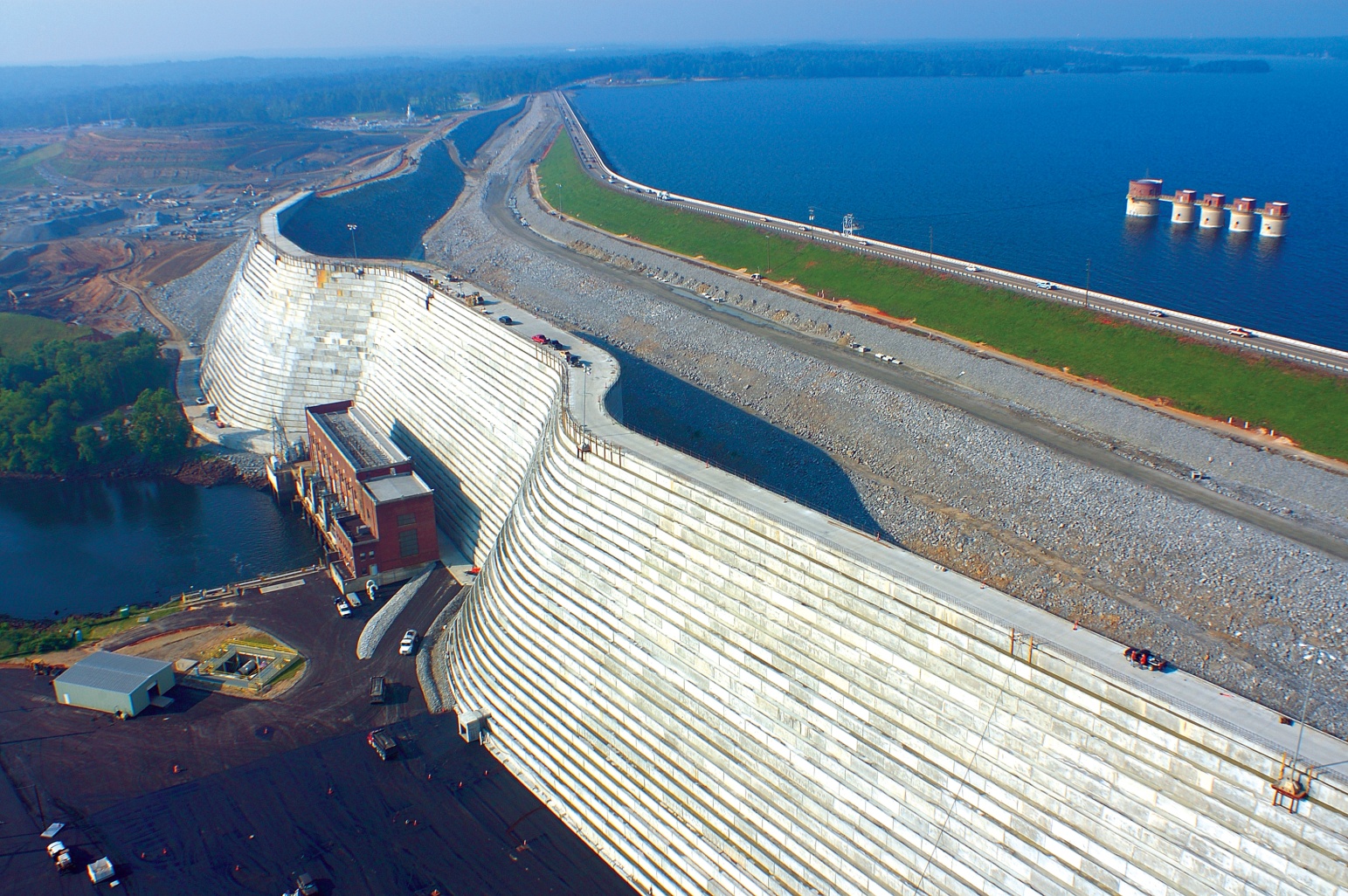 17
Fuel Delivery
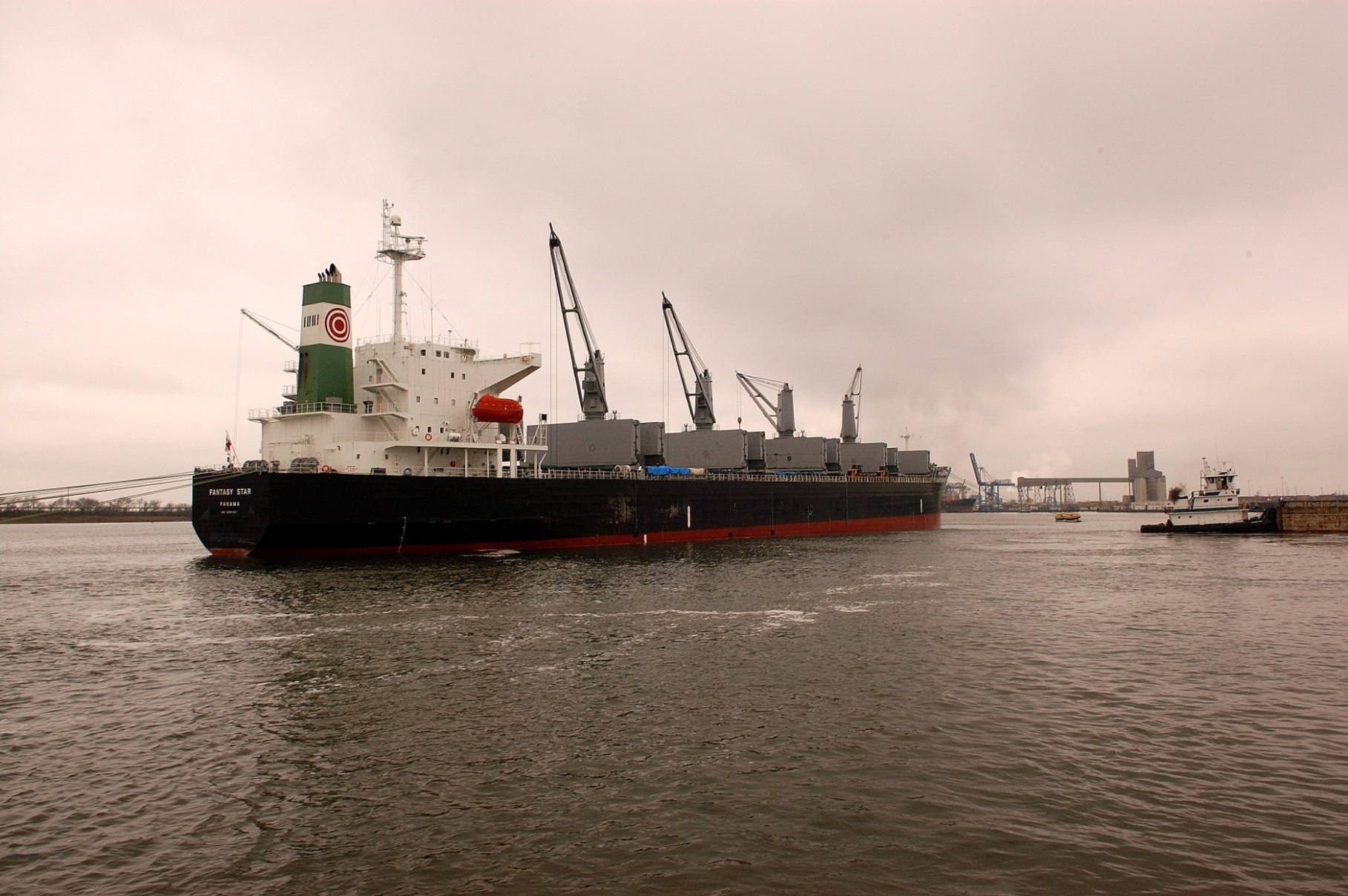 18
Transmission/Distribution
19
[Speaker Notes: How the power gets from a plant to consumers]
Why computing?
Computer technology impacts everyone

Everybody should know something about computer technology


http://www.code.org/
20
Jobs Are Out There!
Unemployment Rate

National, June 2012:


‘Balanced’ Unemployment:


Technology: May 2012:





Technology, June 2012:
8.4%
5-6%
3.5%
3.1%
[Speaker Notes: And there are lots of jobs out there!]
What Unemployment?
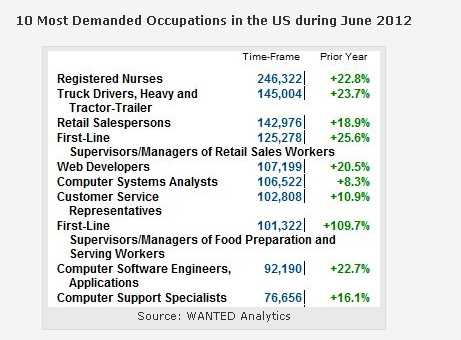 382,567 Postings in June
[Speaker Notes: Together IT job postings total 382,567… and this is just the top 10!]
Computing is not expected to produce sufficient graduates to cover needs
We’re not Just Techno-Geeks
IT plus Business experience is extremely valuable
Analysts translate ‘tech talk’ into business terms
Customer Service is a key, along with a desire and aptitude for technology
Business knowledge helps us produce solid systems 
Financial Analysis is big business in IST!
Q/A with employees
Latoya Ellis, Infrastructure Analyst

Chris Broom, Applications Developer
In closing…
Completing your education should be top priority
A degree may get you in the hiring process, but it does not automatically qualify you
Gain work experience in your field
Learn as much as you can about computer technology regardless of your major
[Speaker Notes: Degree is valuable, experience is valuable, soft skills are valuable, combining all is most valuable.
Finish your degree and get some experience along the way if possible.  It is harder to get degree after entering working world and some progressions are limited without degree.]